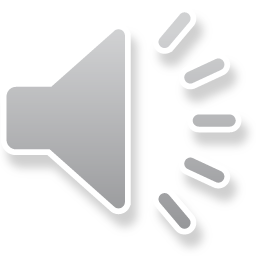 Η ΦΡΟΥΤΟΣΑΛΑΤΑ ΜΑΣ
Στάλω Υψαρίδου
Άρχισαν οι ζέστες.Φτιάχνουμε δροσερή,νόστιμη και υγιεινή φρουτοσαλάτα.
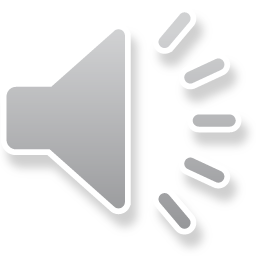 Τα υλικά μας για την εκτέλεση της φρουτοσαλάτας μας.
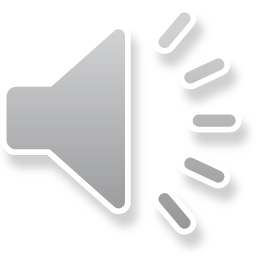 Πλένουμε τα φρούτα μας.
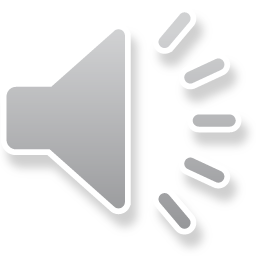 Έτοιμοι να φτιαξουμε την νόστιμη μας φρουτοσαλάτα.
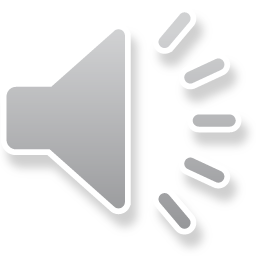 Καθαρίζουμε τη φλούδα απο το μήλο.
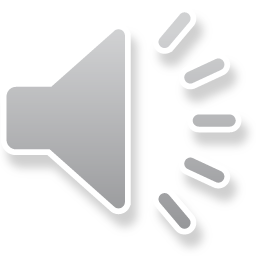 Καθαρίζουμε την φλούδα απο το πορτοκάλι μας.
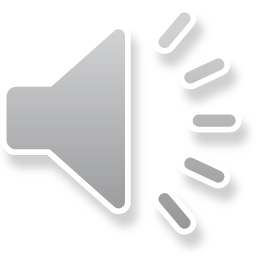 Καθαρίζουμε τη φλούδα απο το μανταρίνι μας.
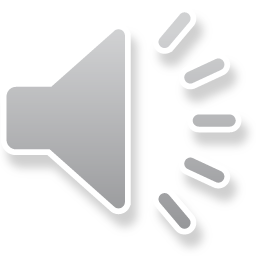 Καθαρίζουμε την φλούδα απο την μπανάνα μας.
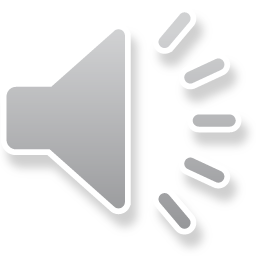 Καθαρίζουμε την φλούδα απο το ακτινίδιο μας.
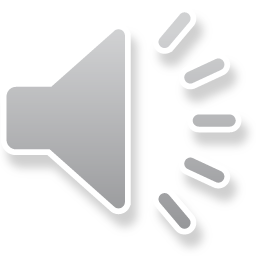 Αφαιρούμε το κοτσανάκι απο τις φράουλες μας.
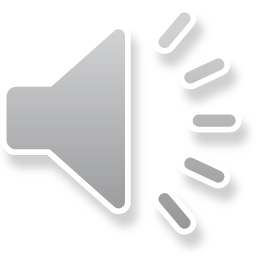 Αφού καθαρίσαμε όλα μας τα φρούτα,τα κόβουμε μικρά κομματάκια στο μπωλ.
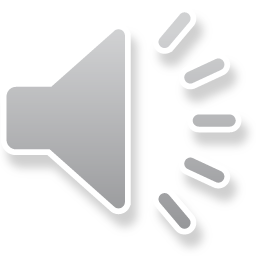 Προσθέτουμε στη φρουτοσαλάτα μας το χυμό.
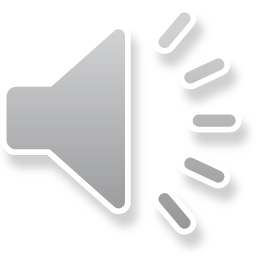 Ανακατεύουμε την φρουτοσαλάτα μας.
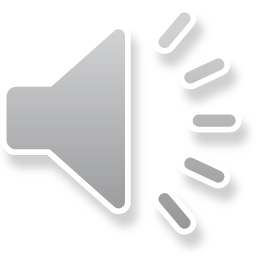 Βάζουμε στο μπωλ μας για να  την απολαύσουμε.
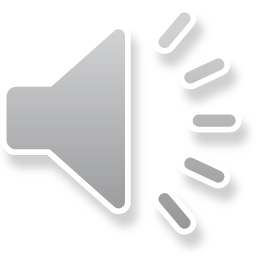 Έτοιμη η νόστιμη φρουτοσαλάτα μας.Γιάμι γιάμι.
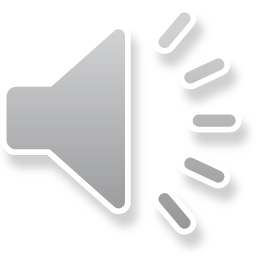